Formatting vs. Rounding
Topic 2
  Lesson 1 –Formatting vs. Rounding Numbers
Formatting
Formatting changes the way values are displayed, but does not change the actual value being used in functions.
Common formatting options:
Currency values
Time and date values
Numeric formats and decimal points
Percent
‹#›
CS1100
Excel Basics
Demo: Formatting
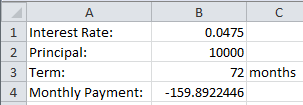 Unformatted values
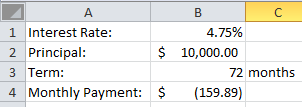 Percent
Currency
Accounting
Formatted values
‹#›
CS1100
Excel Basics
Formatting
2016
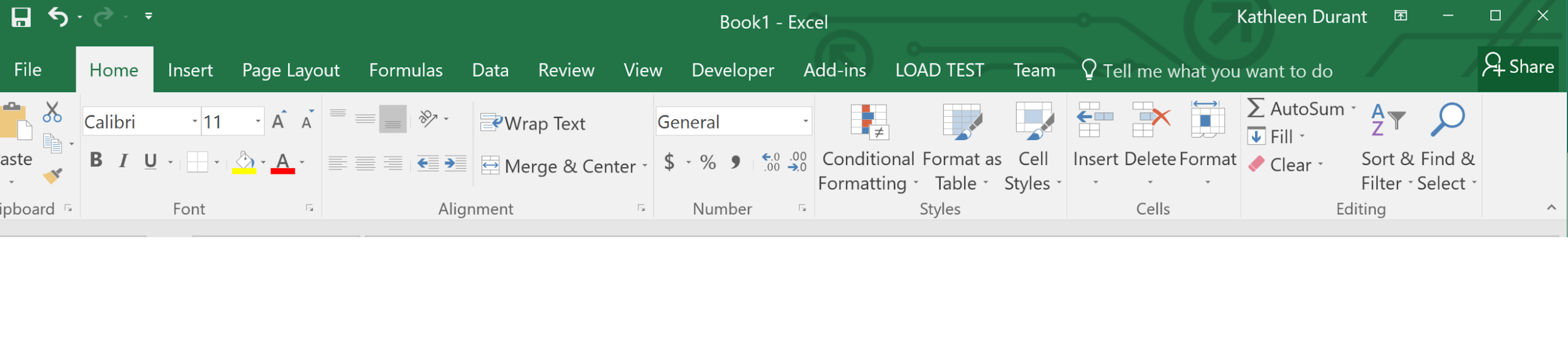 2013
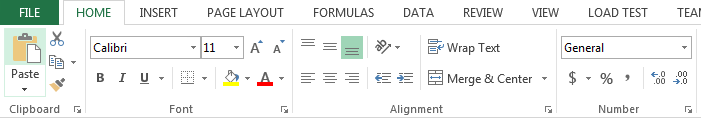 2010
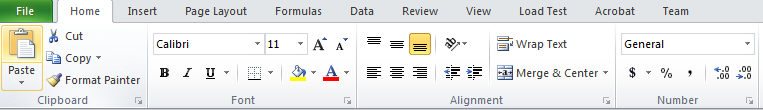 ‹#›
CS1100
Excel Basics
Conditional Formatting
Conditional formatting allows the application to  limit formatting  when certain conditions are met.
On the Home tab, in the Styles group, click the arrow next to Conditional Formatting
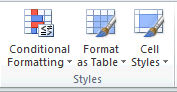 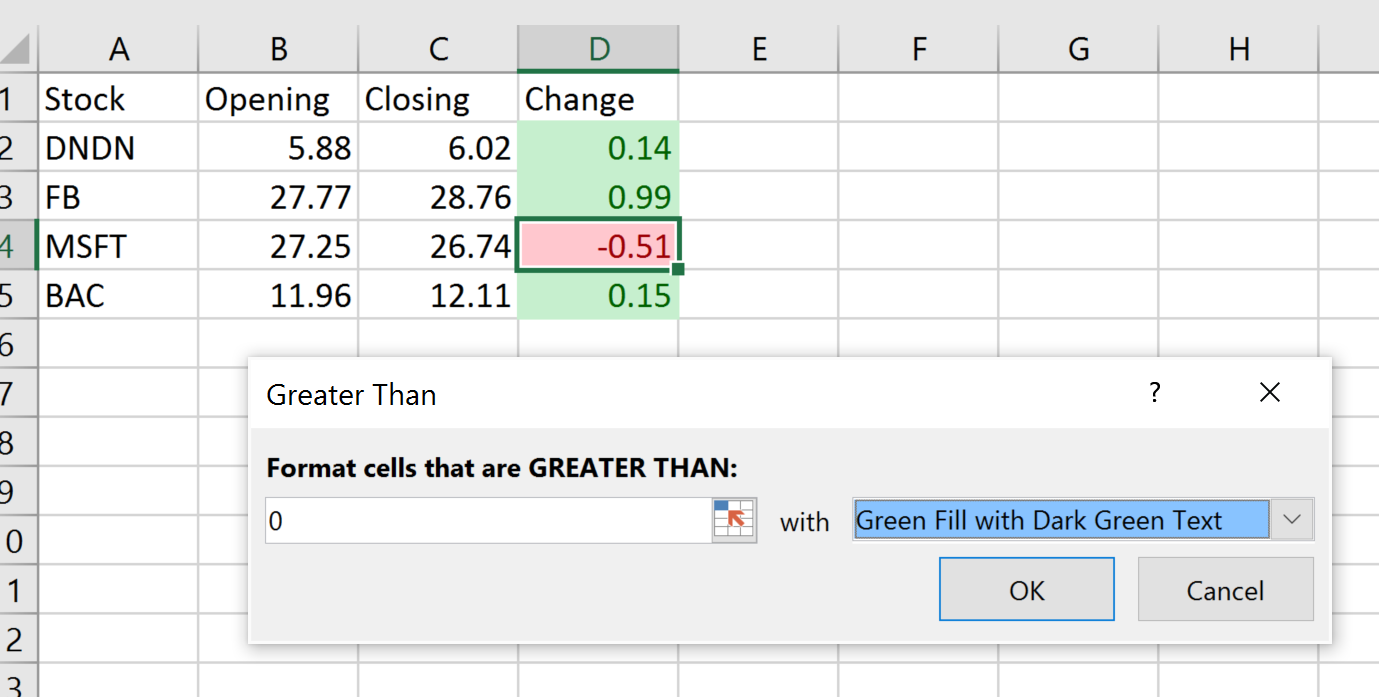 ‹#›
CS1100
Excel Basics
Rounding
Rounding actually changes the value by rounding up or down to some specified accuracy.
The rounded value is copied to another cell.
To round, use the ROUND() function:
=ROUND(A1,2) 
=ROUNDUP(A1,2)
‹#›
CS1100
Excel Basics
[Speaker Notes: Note the difference between rounding and formatting precision.]
Formatting Example
Look Carefully at the Formatting Example
It appears to say that the sum of
    3.05
    2.02
    1.03
is 6.11
That is not mathematically correct!
The next slide shows what is actually in each cell.  (Control +~)
Formatting Example with CTRL+~
What happened?
What happened is that the cells in column ‘A’ were formatted to show only 2 digits after the decimal point.
However, the numbers in column ‘A’ actually had more than 2 digits after the decimal point.  The last digits were “hidden”.
Hiding some of the digits can yield results that appear to be wrong.
Rounding Example
Rounding Example with CTRL+~
Rounding Example
The addition in column ‘B’ is now mathematically correct.
The value that appears in cell B5 is in fact the sum of the numbers appearing in cells B1:B3
Warning!
The values displayed by a computer application are often not the values that are used inside that application.
If you need a value that has only a certain number of digits after the decimal place, you must round that value, not merely format it.
Excel: ROUND(Range, Decimal Places)
Bottom Line
If a computer’s arithmetic appears incorrect, it may be a formatting / rounding error.
Excel: fix these errors with the ROUND function.
Summary
In this module you learned that:
rounding is not the same as formatting
Excel automatically adjusts cell references when copying formulas
‹#›
CS1100
Excel Basics
[Speaker Notes: Note the difference between rounding and formatting precision.]